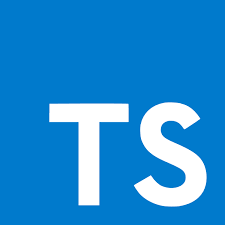 TypeScript: Classes
Екип 11
Андрей Калчев, 
Николай Драгостинов, 
Семир Балджиев, 
Хилда Митева
Класове в TypeScript
КАКВО Е КЛАС?
Класовете са често срещана абстракция, използвана в езиците за обектно-ориентирано програмиране (OOP) за описание на структури от данни, известни като обекти.
КАКВО ДОБАВЯ TypeScript?

През 2015 г. ECMAScript 6 въвежда нов синтаксис на JavaScript за създаване на класове, които вътрешно използват прототипните функции на езика.

TypeScript има пълна поддръжка за този синтаксис и също така добавя функции върху него, като видимост на членовете, абстрактни класове, генерични класове, стрелочни функции (arrow functions), модификатори за достъп и няколко други.
Прости класове
class Person {
    name: string;
    age: number;
    constructor(name: string, age: number) {
        this.name = name;
        this.age = age;
    }
    greet() {
        return `Hello, my name is ${this.name} and I am ${this.age} years old.`;
    }
}
let person1 = new Person("Toshko", 30);
console.log(person1.greet()); // Output: Hello, my name is Toshko and I am 30 years old.
Видове членове на класа
Полета - променливите дефинирани в рамките на класа
Методи - функциите дефинирани в рамките на класа
Конструктори - специални методи, извиквани при създаване на нов обект от класа
Модификатори за достъп
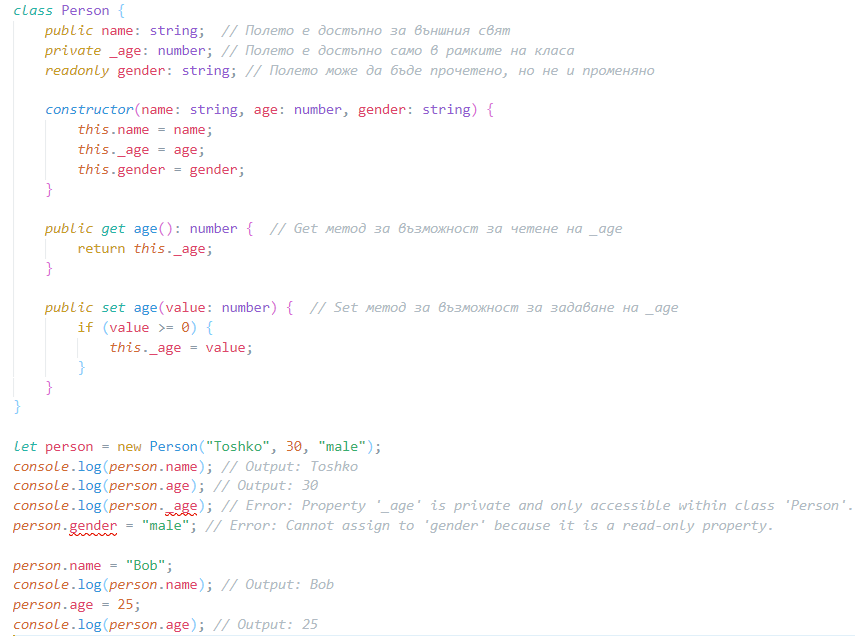 public
private
protected
readonly
Конструктори
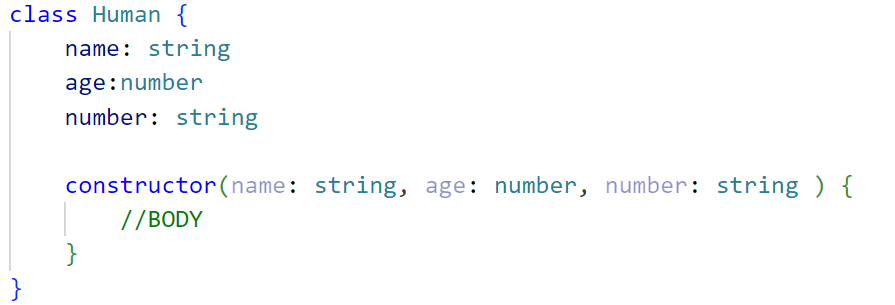 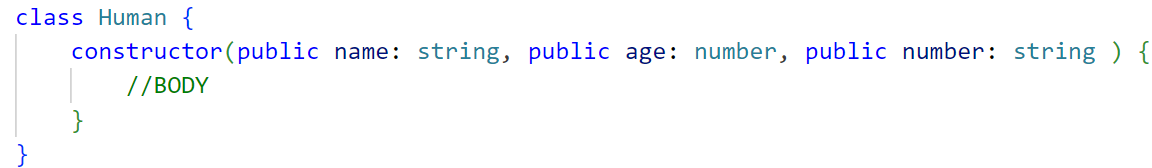 Претоварване на Конструктори (Overloading)
Един клас може да има само един конструктор!
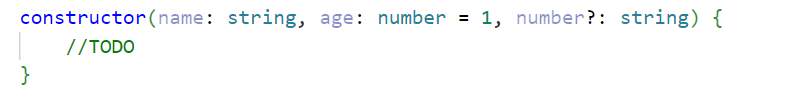 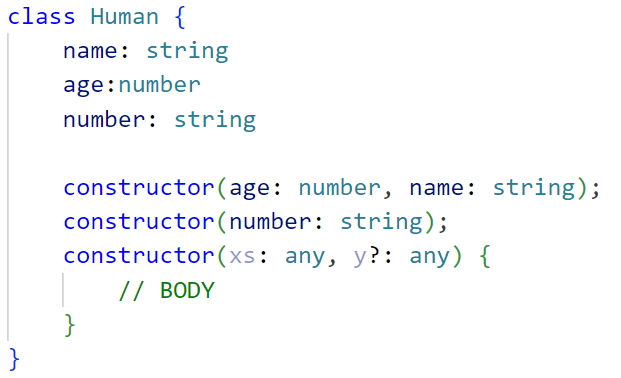 Конструктори при класове наследници
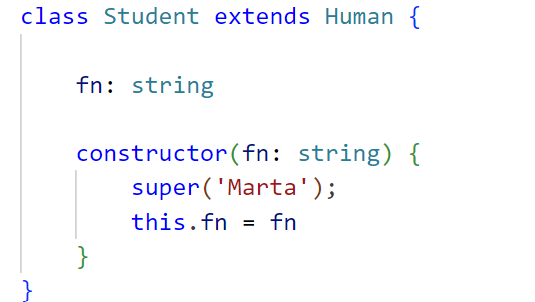 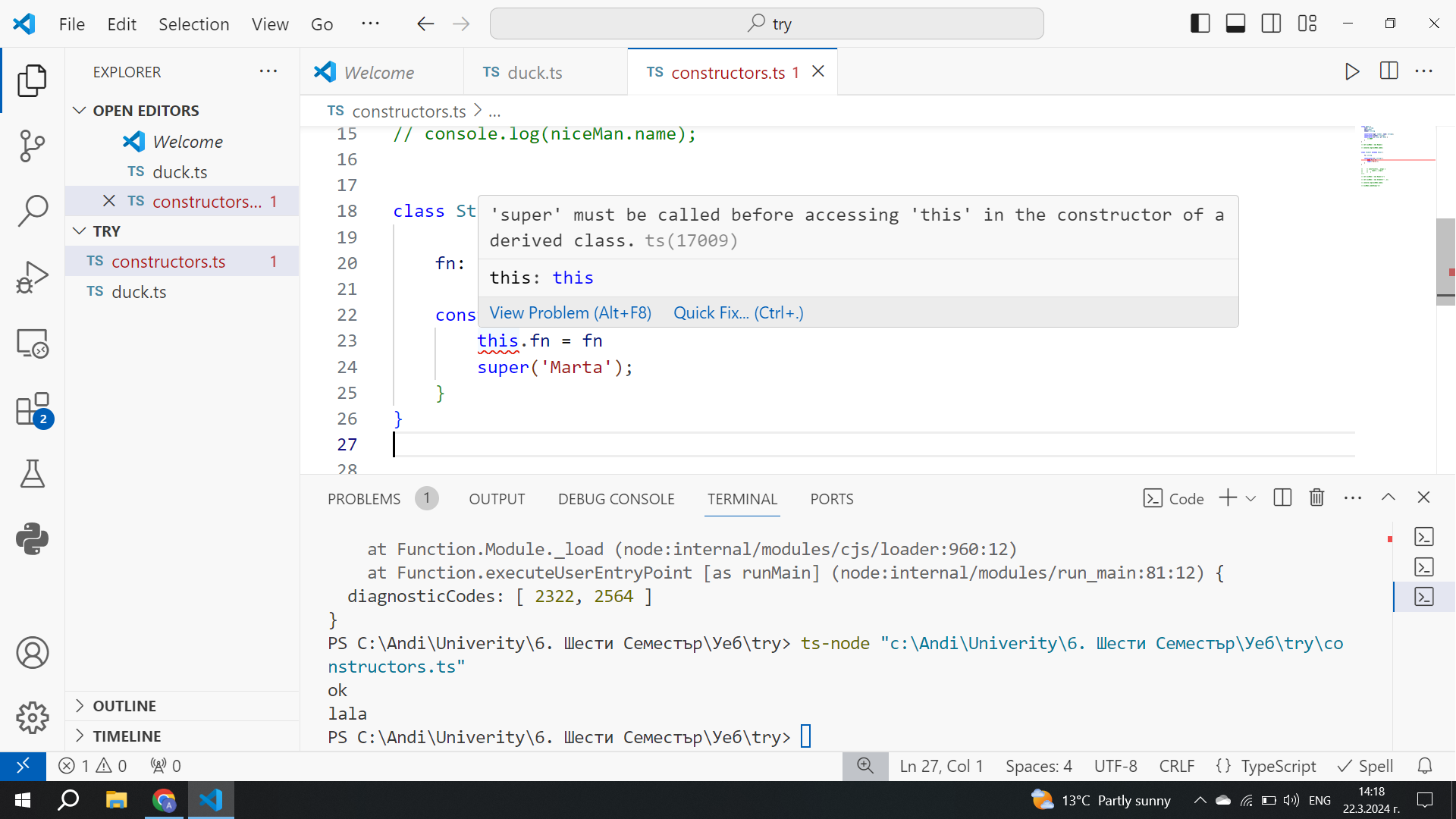 Конструктори подразбиране
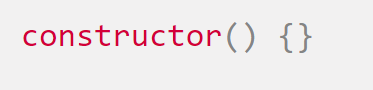 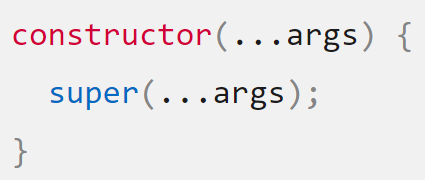 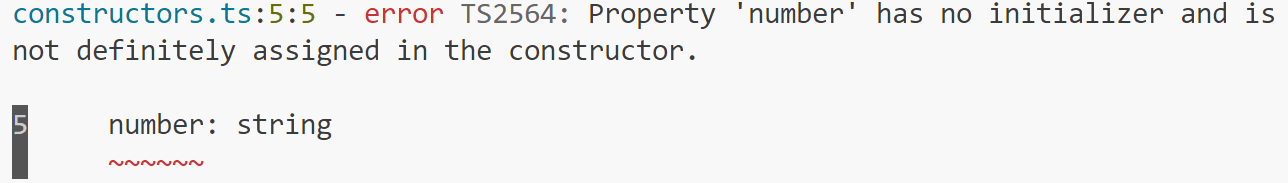 Наследяване
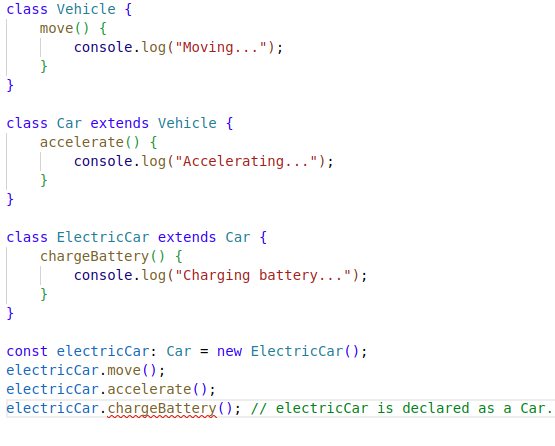 TypeScript не поддържа множествено наследяване.
extends
Ред на инициализиране на класовете
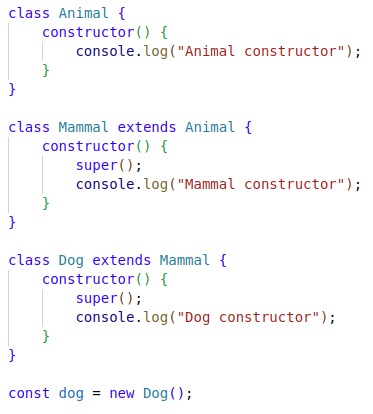 output:
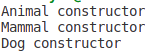 Полиморфизъм
Позволява на обекти от различни класове да имат общ интерфейс
Интерфейсът определя какви методи или свойства трябва да имат обектите, които го използват.
implements
Предефиниране на оператори
Пример
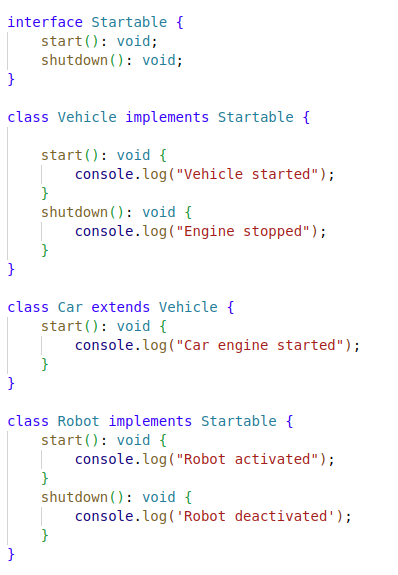 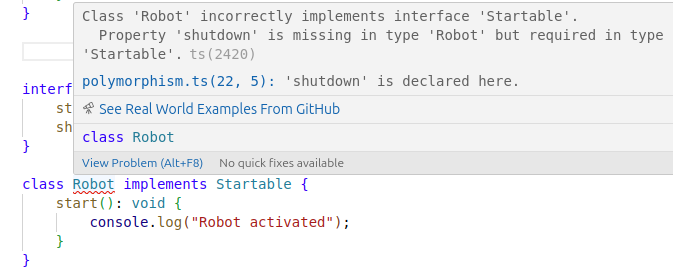 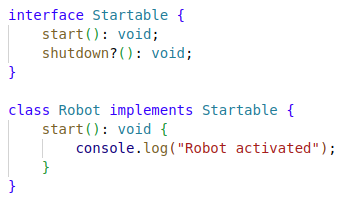 Типови параметри (Generics) в TypeScript
Какво са типови параметри? Общ преглед.
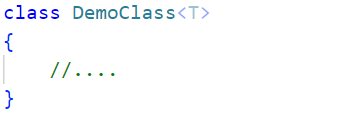 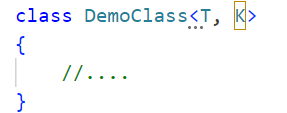 Защо са необходими? Какви проблеми решават?
Какво правим ако искам да имам и ФН, които съдържат букви?
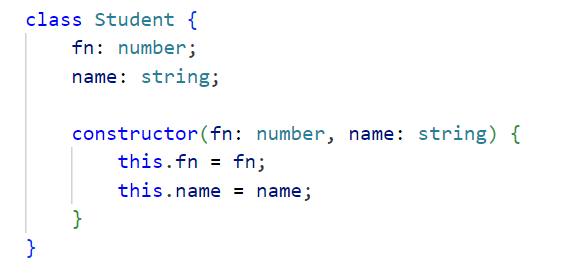 Възможни решения:
any
нов клас за другия тип
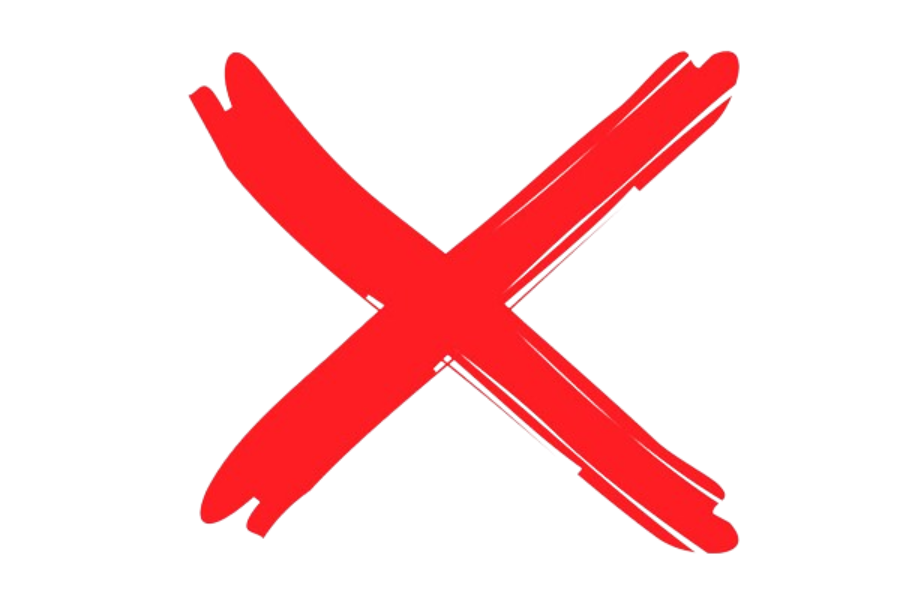 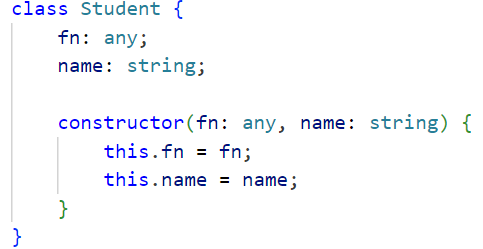 Решение с типови параметри:
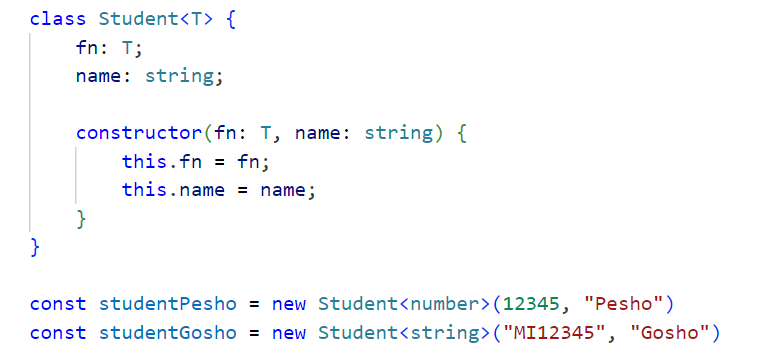 Стойности по подразбиране на типовите параметри
Типов параметър се счита за незадължителен, ако има стойност по подразбиране.
Задължителните параметри на типа не трябва да следват незадължителните параметри на типа.
Типовете по подразбиране за параметър на типа трябва да отговарят на ограничението за параметъра на типа, ако съществува.
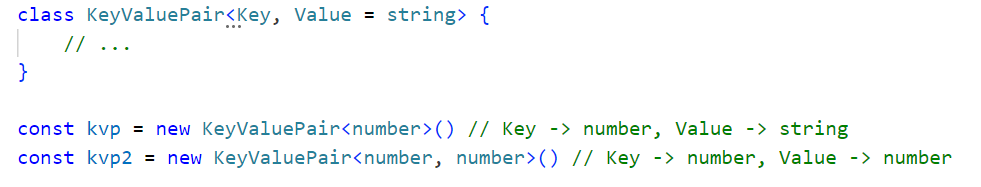 Ограничаване на типовите параметри
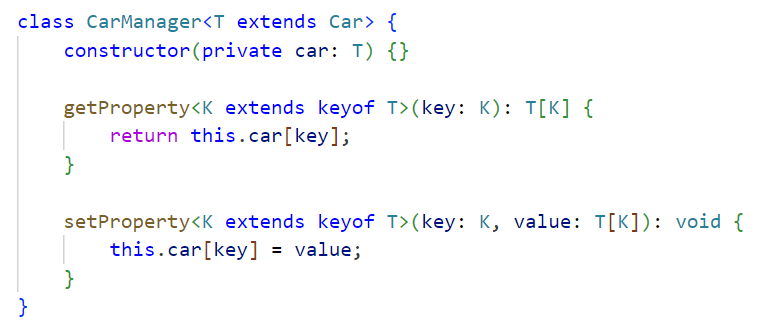 extends
extends keyof
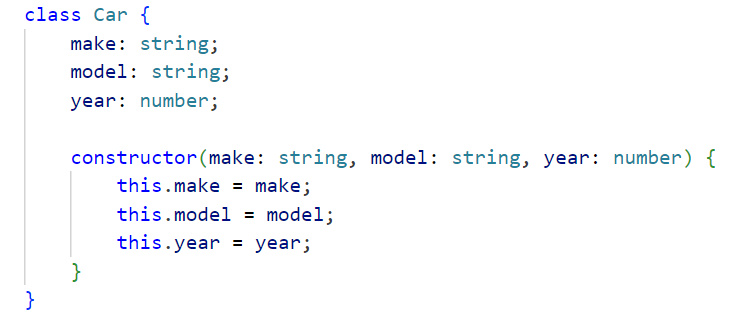 Примерно използване на класовете
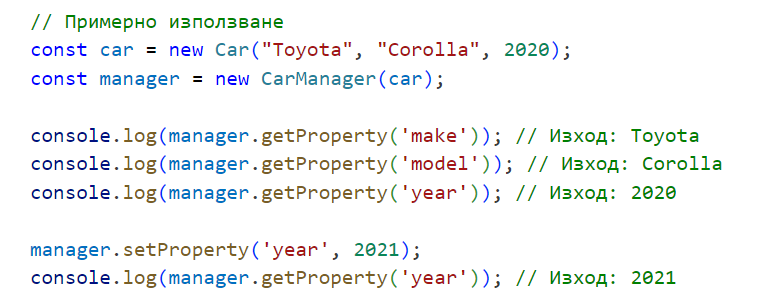 Класове в TypeScript които ползват типови параметри
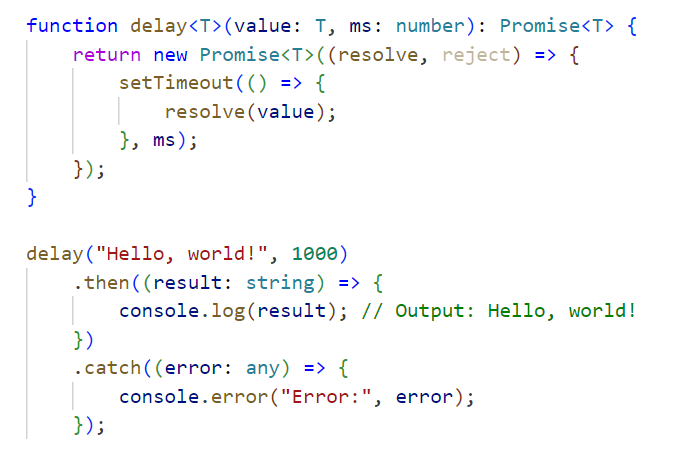 Array
Map
Promise
…
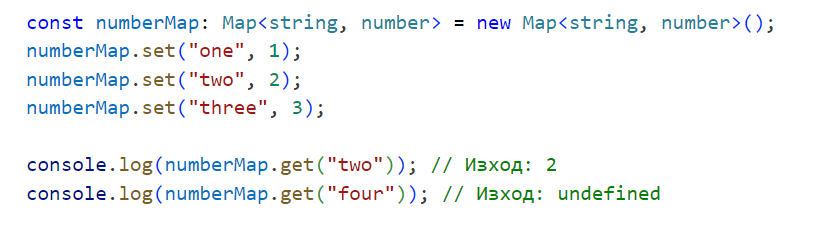 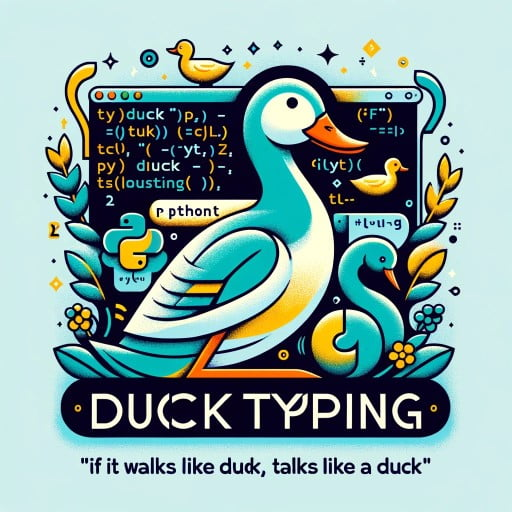 Въпроси?